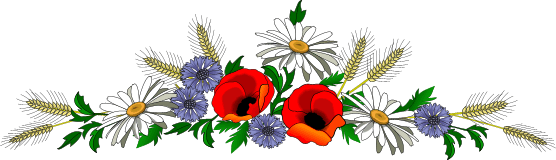 Thứ hai ngày 7 tháng 3 năm 2022
Luyện từ và câu
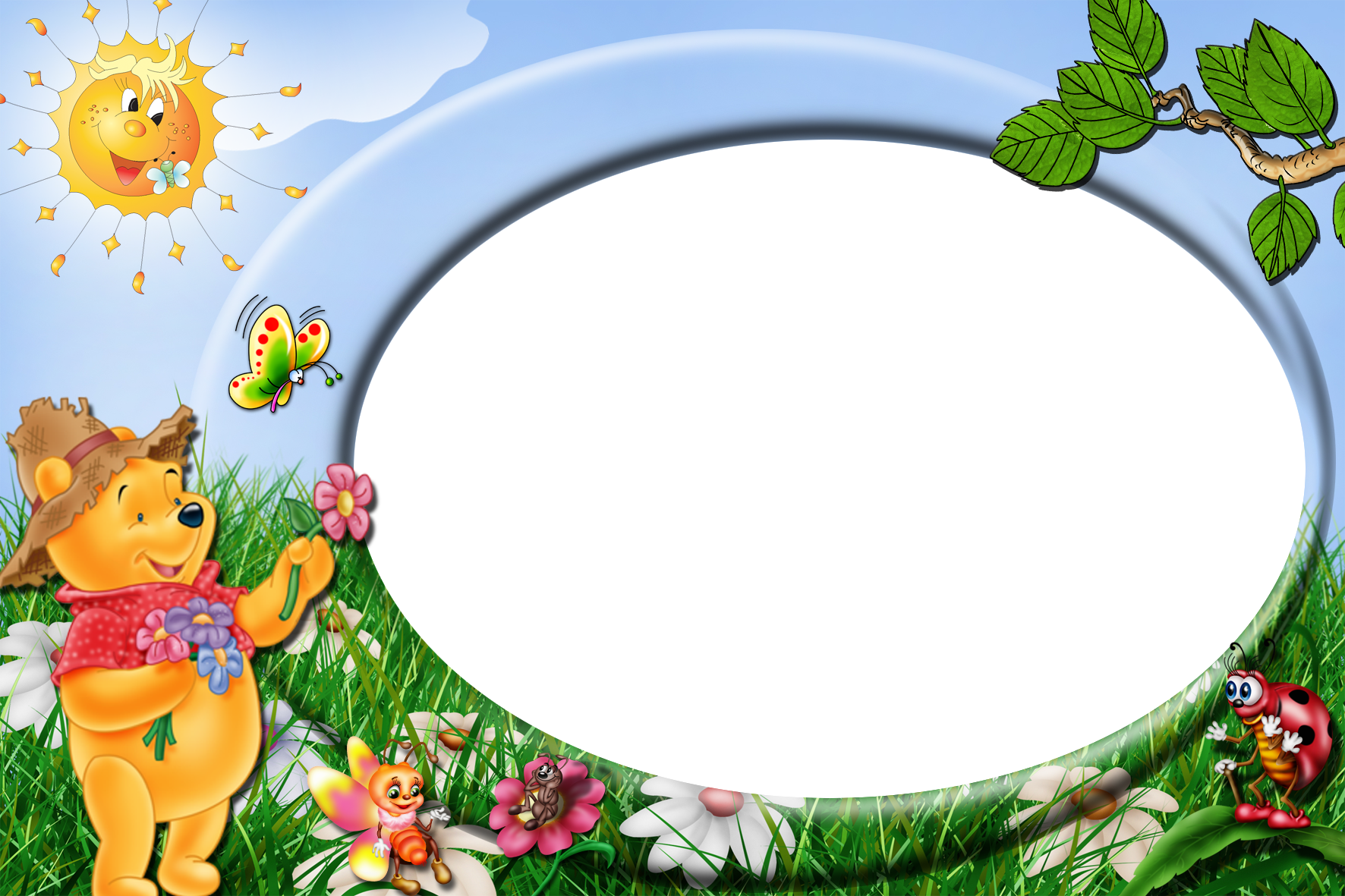 KHỞI ĐỘNG
*  Em hãy nêu các cách nhân hóa mà em đã được học?
Có 3 cách nhân hóa:                   
 1. Gọi sự vật bằng từ dùng để gọi con người.
2. Tả sự vật bằng những từ dùng để tả người.
3. Nói với sự vật thân mật như nói với con người.
Luyện từ và câu
Nhân hóa 
Ôn tập cách đặt và trả lời câu hỏi vì sao?
Bài 1: Đoạn thơ dưới đây tả những sự vật, con vật nào?     Cách gọi và tả chúng có gì hay?
	Những chị lúa phất phơ bím tóc.
	Những cậu tre bá vai nhau thì thầm đứng học
	Đàn cò áo trắng
	khiêng nắng
	Qua sông
	Cô gió chăn mây trên đồng
	Bác mặt trời đạp xe qua ngọn núi
+ Tìm những sự vật và con vật được tả trong đoạn thơ?
+ Các sự vật, con vật được gọi và tả bằng những từ ngữ nào?
Tên các sự vật, con vật
Các sự vật, con vật được gọi
Các sự vật, con vật được tả.
chị
phất phơ bím tóc
Lúa
Tre
cậu
bá vai nhau thì thầm đứng học
Đàn cò
áo trắng, khiêng nắng, qua sông
chăn mây trên đồng
cô
Gió
đạp xe qua ngọn núi
bác
Mặt trời
* Cách tả và goi sự vật, con vật như vậy làm cho các sự vật, con vật trở lên sinh động hơn, gần gũi với con người hơn, đáng yêu hơn.
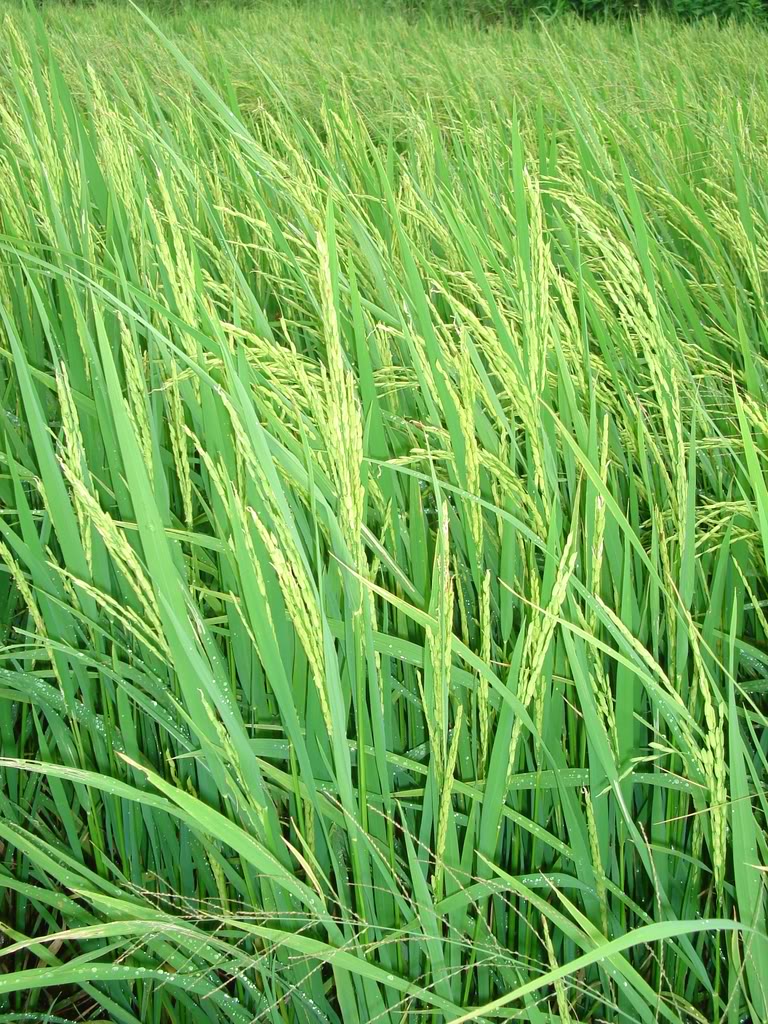 Những chị lúa phất phơ bím tóc
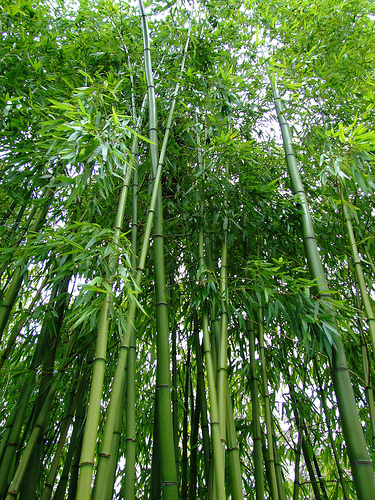 Những cậu tre bá vai nhau thì thầm đứng học
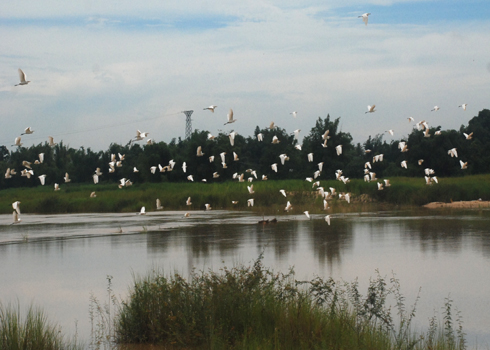 Đàn cò áo trắng  - Khiêng nắng qua sông
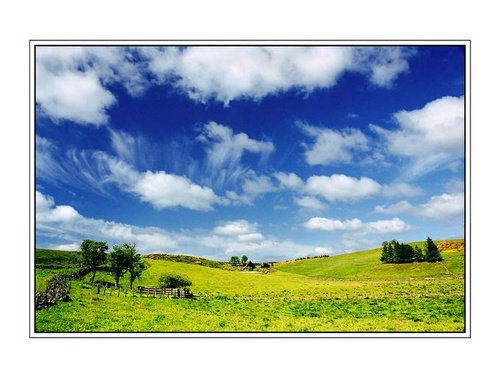 Chị gió chăn mây trên đồng
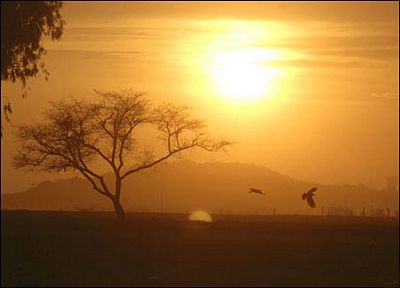 Bác mặt trời đạp xe qua núi
Bài 2: Tìm và gạch chân cho bộ phận trả lời cho câu hỏi Vì sao?
a) Cả lớp cười ồ lên vì câu thơ vô lí quá.

b) Những chàng man - gát rất bình tĩnh vì họ thường là những người phi ngựa giỏi nhất.

c)Chị em Xô-phi đã về ngay vì họ nhớ lời mẹ dặn không được làm phiền người khác.
Bài 3: Dựa vào nội dung bài tập đọc Hội vật hãy trả lời các câu hỏi sau:
a) Vì sao người tứ xứ đổ về xem vật rất đông?
b) Vì sao lúc đầu keo vật xem chừng chán ngắt?
c) Vì sao ông Cản Ngũ mất đà chúi xuống?
d) Vì sao Quắm Đen thua ông Cản Ngũ?
Bài 3: Dựa vào nội dung bài tập đọc Hội vật hãy trả lời các câu hỏi sau:
a) Vì sao người tứ xứ đổ về xem vật rất đông?
- Người tứ xứ về xem hội rất đông vì ai cũng muốn được xem mặt, xem tài ông Cản Ngũ.
- Người tứ xứ về xem vật rất đông vì ai cũng muốn biết ông Cản Ngũ vật hay ra sao.
b) Vì sao lúc đầu keo vật xem chừng chán ngắt?
- Lúc đầu keo vật xem chừng chán ngắt vì Quắm Đen vật rất hăng, lăn xả vào ông Cản Ngũ. Còn ông Cản Ngũ thì lớ ngớ, chậm chạp, không chống đỡ gì.
c) Vì sao ông Cản Ngũ mất đà chúi xuống?
- Ông Cản Ngũ mất đà chúi xuống vì ông bước hụt, thực ra là ông cố bước hụt để dụ Quắm Đen vào thế vật của ông.
- Ông Cản Ngũ mất đà chúi xuống vì ông muốn dụ Quắm Đen vào thế vật mà ông mạnh nhất.
d) Vì sao quắm Đen thua ông Cản Ngũ?
- Quắm Đen thua ông Cản Ngũ  vì anh ta mắc mưu ông.
- Quắm Đen thua ông Cản Ngũ vì anh ta nông nổi, thiếu kinh nghiệm, còn ông Cản Ngũ lắm mưu trí, giàu kinh nghiệm và giàu sức khỏe.
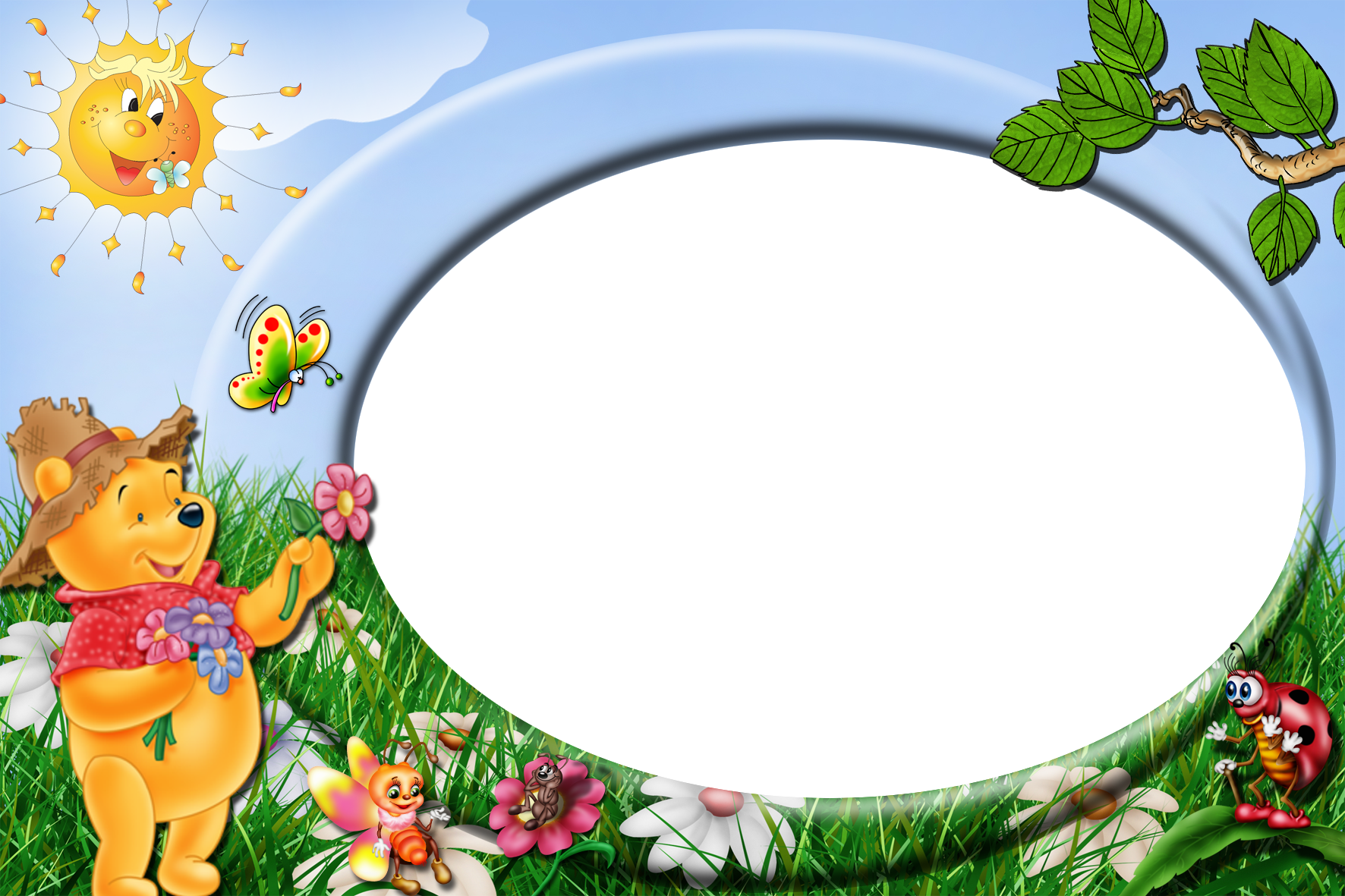 VẬN DỤNG
A
Trăng nằm ngủ giữa trời mây
B
Gió tinh nghịch cuốn trăng bay giữa trời
C
Trăng còn say với giấc mơ
D
Gió nhè nhẹ thổi đôi bờ bóng mây
AI NHANH AI ĐÚNG
Hết giờ
1
2
3
4
5
6
7
8
9
10
Trong các câu thơ bên câu thơ nào không dùng hình ảnh nhân hóa
Trăng tròn như cái đĩa
Ông trăng như cái mâm vàng.
A
B
Hoa lựu như lửa lập lòe.
D
Làn sương lam mỏng lung linh
C
AI NHANH AI ĐÚNG
Hết giờ
1
2
3
4
5
6
7
8
9
10
Trong các câu bên câu nào có hình ảnh nhân hóa
3
A
Bố mẹ Phương rất tự hào về con.
B
Phương là học sinh rất chăm chỉ.
3
C
Phương mang chậu cây nhỏ xíu về nhà.
D
Phương được các bạn yêu quý vì rất chăm chỉ.
AI NHANH AI ĐÚNG
Trong các câu sau câu nào là câu trả lời cho câu hỏi vì sao?
Hết giờ
1
2
3
4
5
6
7
8
9
10
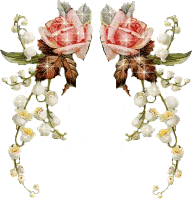 DẶN DÒ
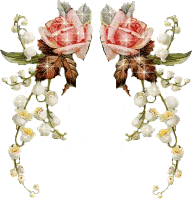 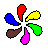 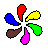 CHÀO  TẠM BiỆT 
CÁC EM !
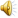 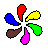 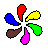